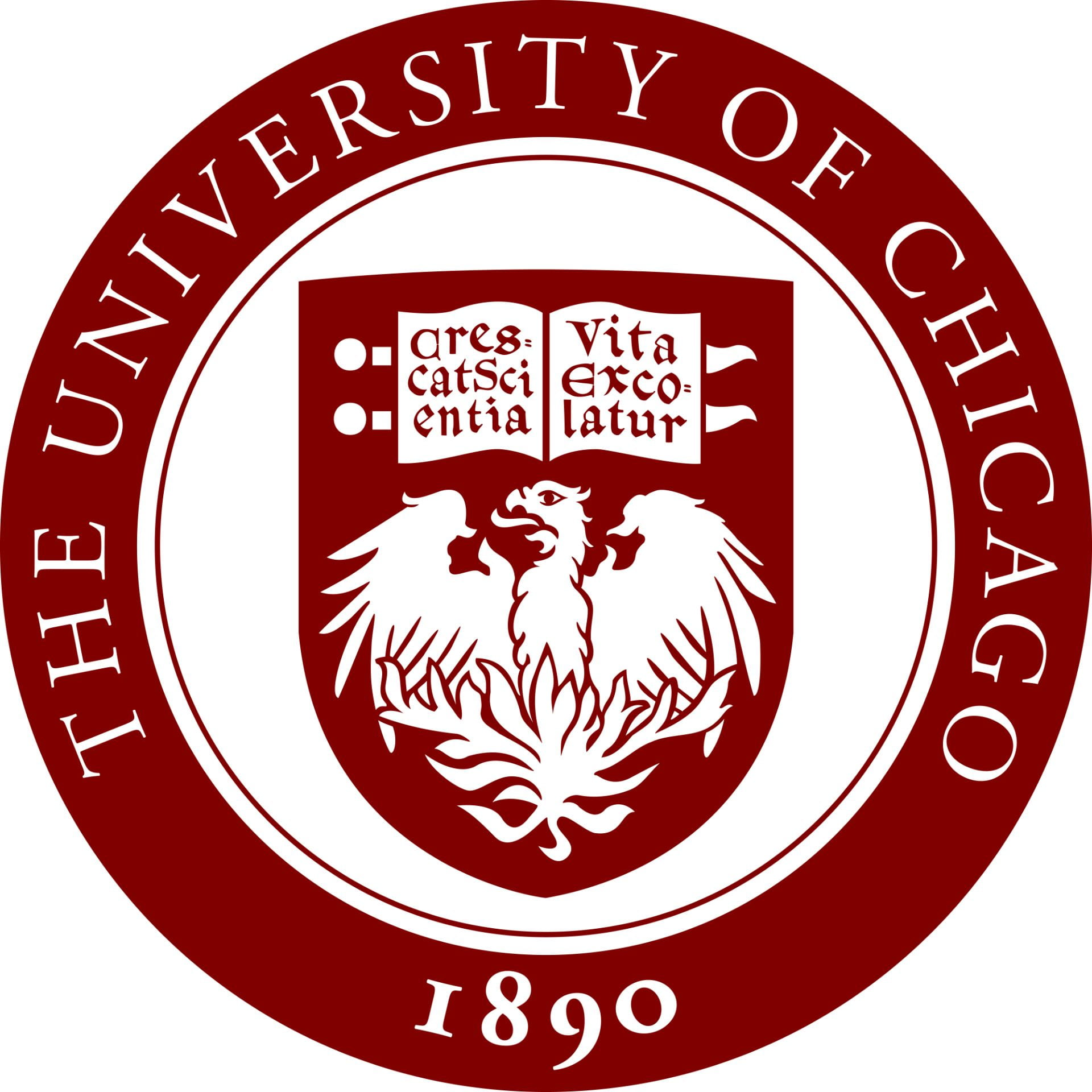 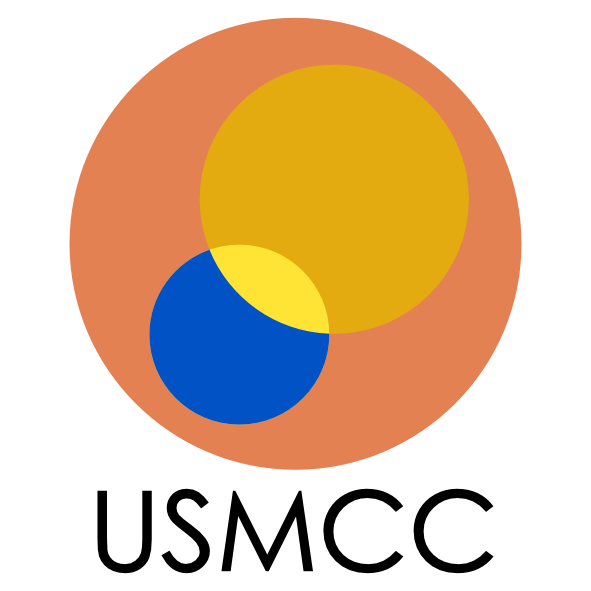 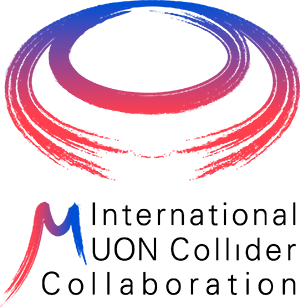 Computing Requirements and Challenges for Muon Collider Detector Simulation
Mark Larson
The University of Chicago
June 4, 2025
HTC25
Mark Larson
1
Displaced Tracking at a 10 TeV Muon Collider with Staus – Mark Larson
1
Why Build a Muon Collider?
Muons provide unique opportunities and challenges for building the next high energy collider – massive, fundamental particle, however, unstable
Combines high luminosity, high energy, and precision measurements, unlike previously built colliders
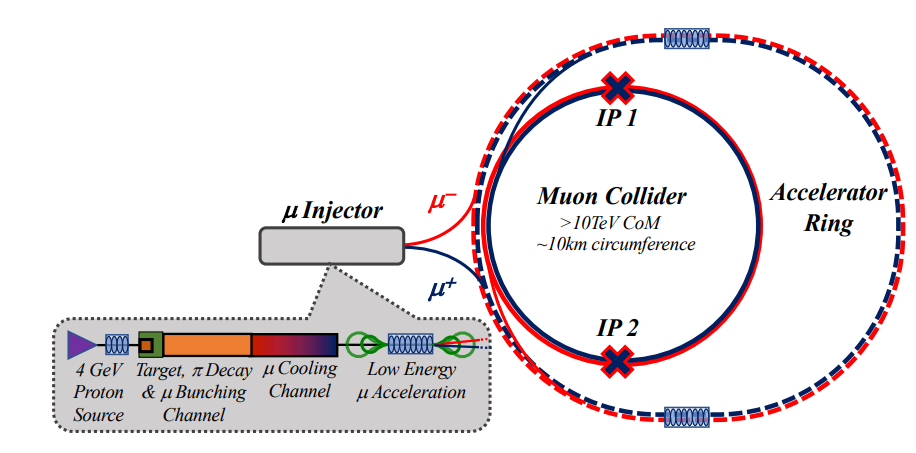 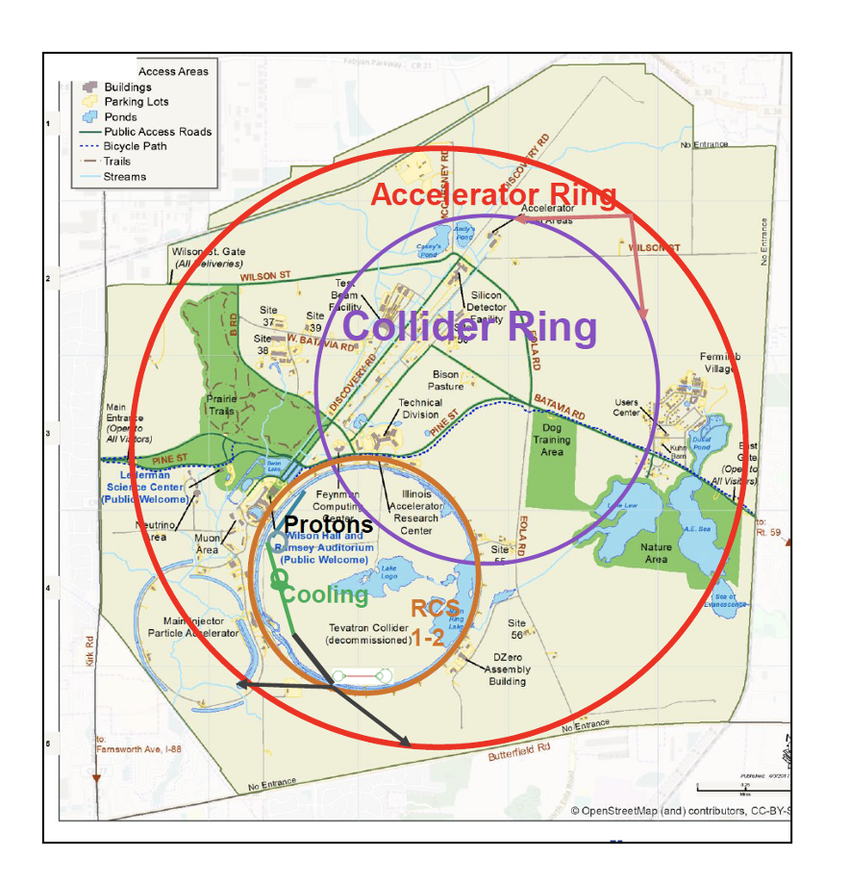 arXiv:2303.08533
arXiv:2209.01318
Muon Collider Computing Requirements & Challenges
Mark Larson
2
Beam-Induced Background
Single Beam Muon Decay:
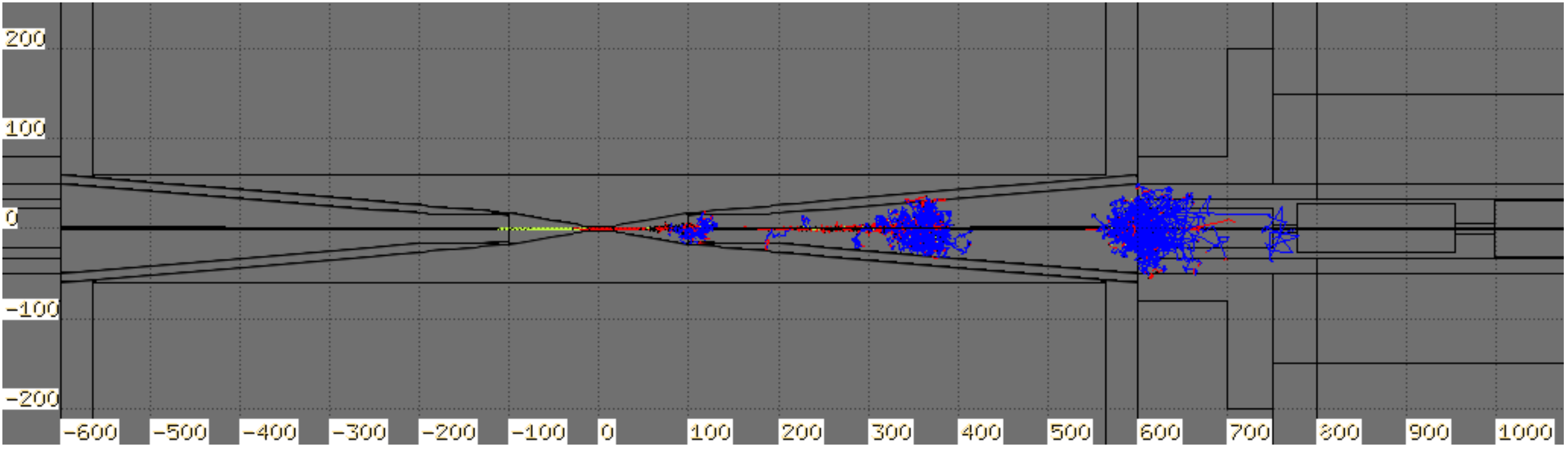 Our Goal: demonstrate we can efficiently reconstruct physics objects in presence of BIB
arXiv:2203.07964
Muon Collider Computing Requirements & Challenges
Mark Larson
3
Simulation Workflow
Signal Generation 
(MadGraph, WHIZARD)
Signal Simulation
Reconstruction (same tools as digitization + ACTS, Pandora)
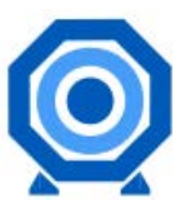 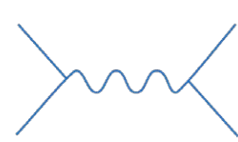 Overlaying Signal + BIB Hits
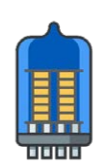 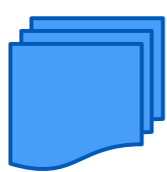 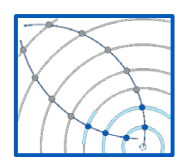 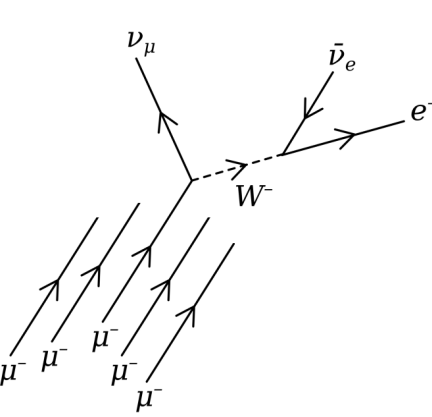 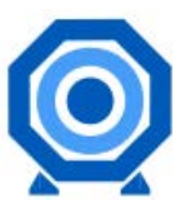 Digitization
(MarlinWrapper, key4hep, Gaudi, LCIO)
BIB Simulation (Geant4, DD4Hep)
BIB Generation
(FLUKA)
Muon Collider Computing Requirements & Challenges
Mark Larson
4
Computing Requirements & Resources
Major Computing Clusters:
lxplus, DESY, INFN, global analysis facilities
OSG (dedicated resources), Fermilab LPC
Storage: 
OSG, INFN have dedicated storage
Data Management: 
Many data formats, files to keep track of across different clusters
Person Power: 
Lack of dedicated funding  lack of dedicated computing staff
Muon Collider Computing Requirements & Challenges
Mark Larson
5
Solutions to General Computing Challenges
BIB Simulation:
Simulate, and split 1 BIB event into large number of files, randomly select some percentage of these to be used for overlay
Accelerate using heterogenous computing (GPUs, FPGAs), train a generative ML algorithm
Reconstruction: 
Apply reconstruction level cuts to minimize BIB fake objects
Reconstruct objects from only some sub-detectors
Run reconstruction only in large cone around truth objects
Data Management: 
Rucio could provide a community-based, ground up solution
Muon Collider Computing Requirements & Challenges
Mark Larson
6
Experience with the OSG / Condor
Running Condor jobs on OSG for full simulation workflow with 10% BIB overlay, accessing already generated BIB simulation files through CernVM-File System (cvmfs)
Our study: more advanced reconstruction, extended timing windows (more BIB hits) requires significantly more memory
Solutions: 
Use only part of the detector
Process 1 event / job
Storage Options: ~50 TB available for future collider work, already half used
Remaining Question: How to scale up to 100% BIB when testing new configurations, reconstruction methods
Muon Collider Computing Requirements & Challenges
Mark Larson
7
Conclusions
Muon collider has many unique computing challenges driven by Beam-Induced Background, different data formats
Need to continue optimizing simulation, overlay, reconstruction
OSG as a dedicated resource has proven extremely useful
Novel ideas are required to address remaining challenges introduced with new reconstruction techniques
Use of ML, heterogenous computing resources could provide solutions
See muoncollider.us and muoncollider.web.cern.ch for more info!
Thank you!
Muon Collider Computing Requirements & Challenges
Mark Larson
8